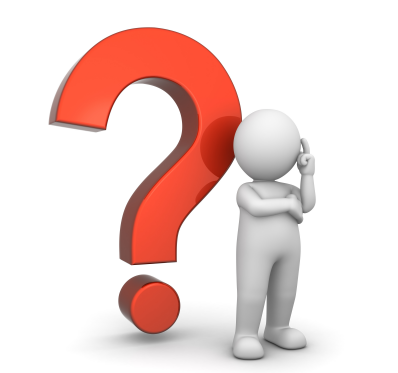 QUIZ
Wooden objects
Click on the correct photo.
QUESTION 1
I am a wooden reel.
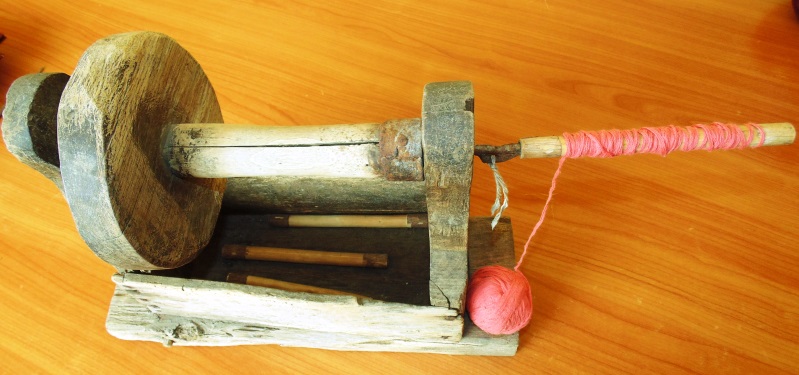 A.
B.
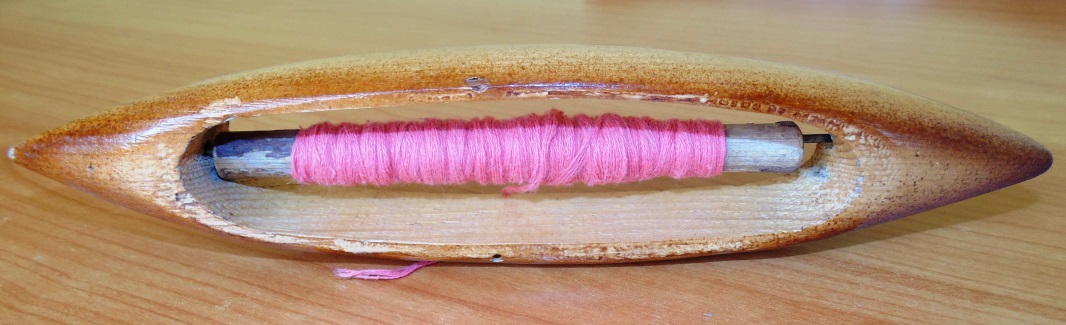 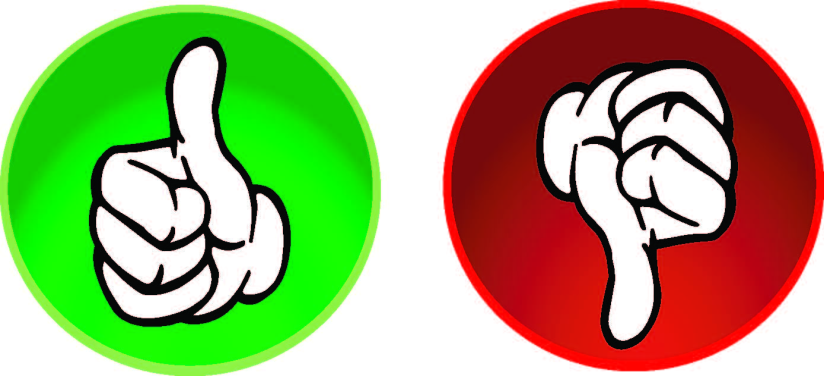 Well done! Let’s move on to the 
next question
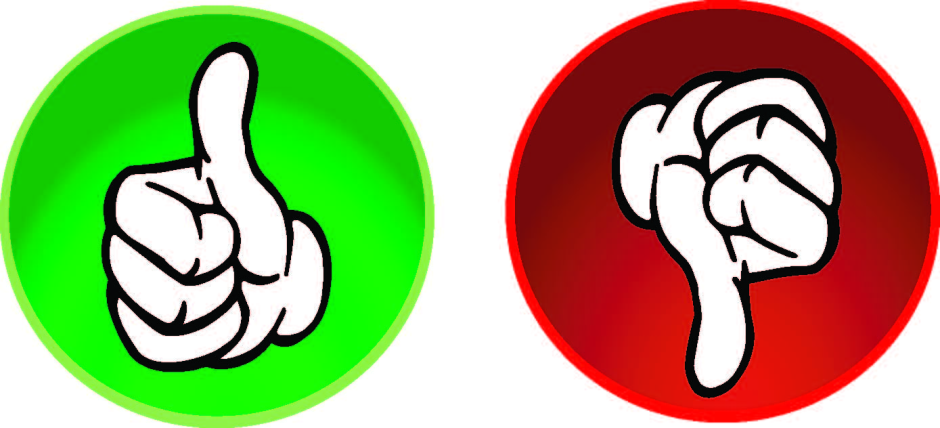 Ooops! That’s wrong!Try again?

YES            NO
QUESTION 2
I am a LOOM.
A.
B.
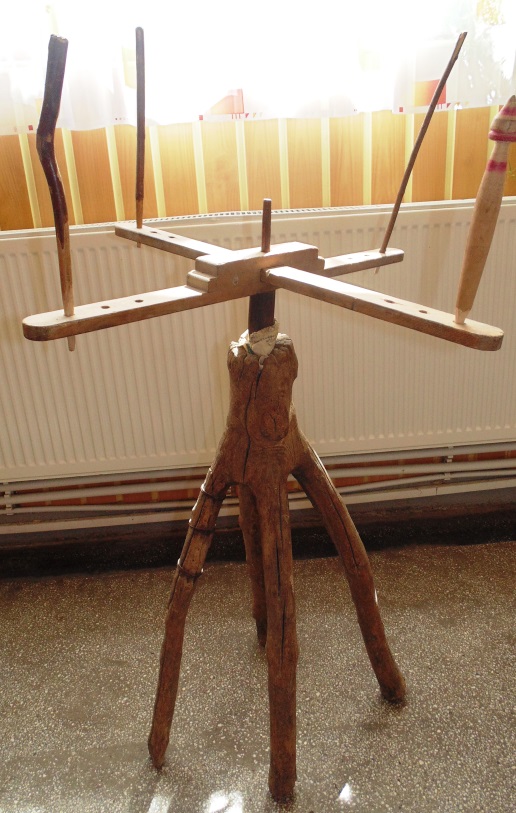 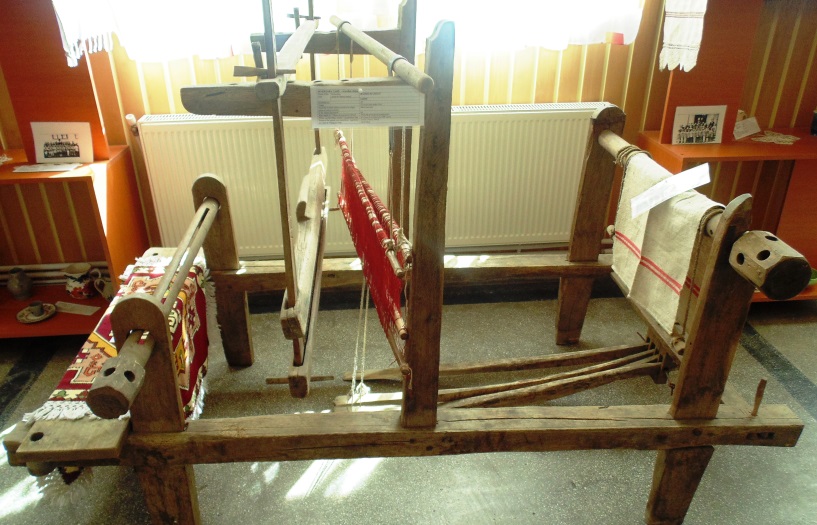 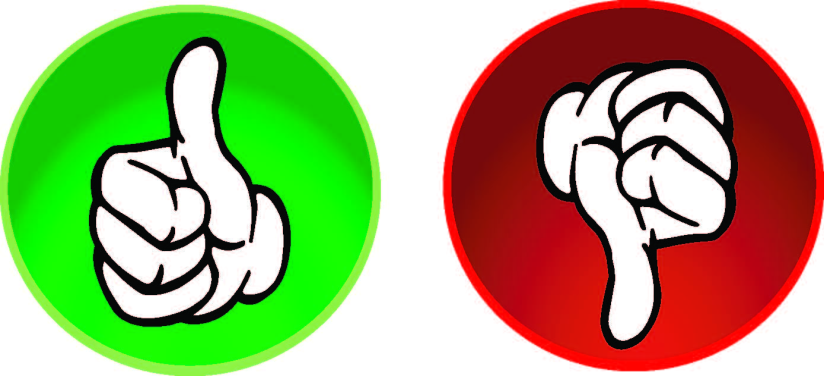 Well done! Let’s move on to the 
next question
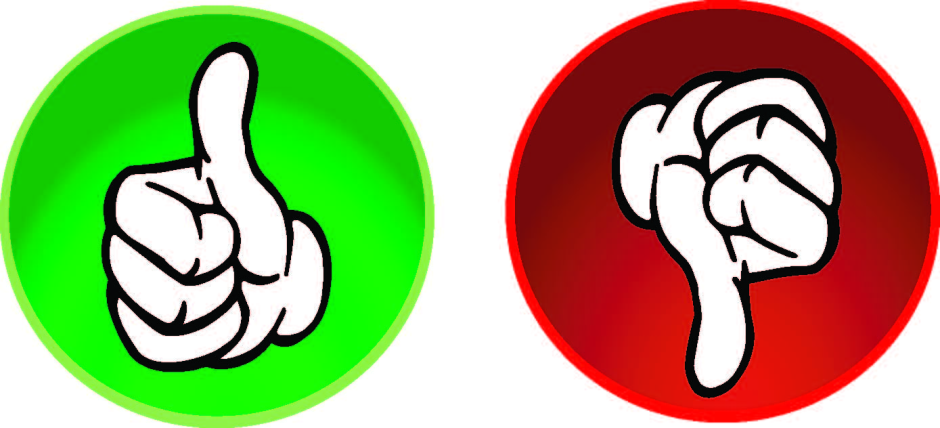 Ooops! That’s wrong!Try again?

YES            NO
QUESTION 3
I am a SPINDLE.
A.
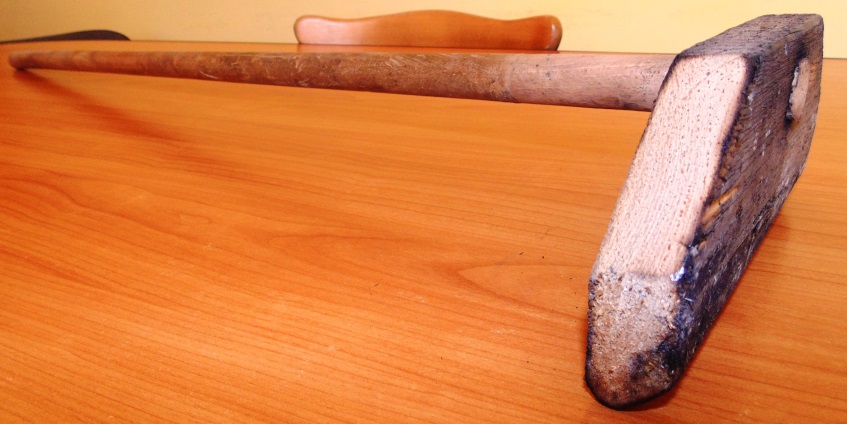 B.
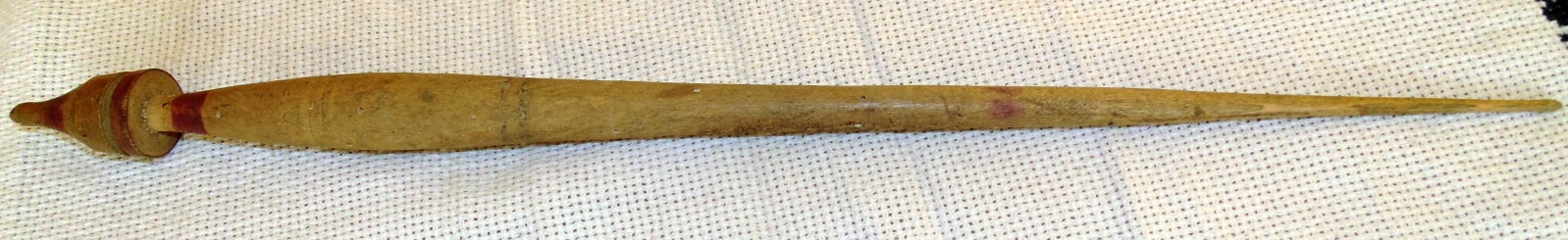 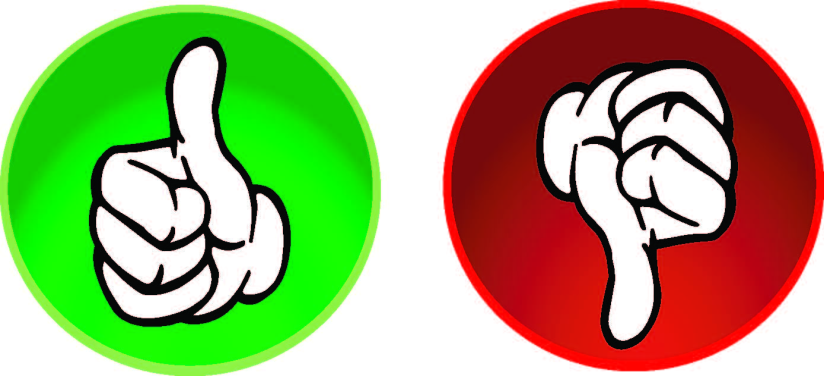 Well done! Let’s move on to the 
next question
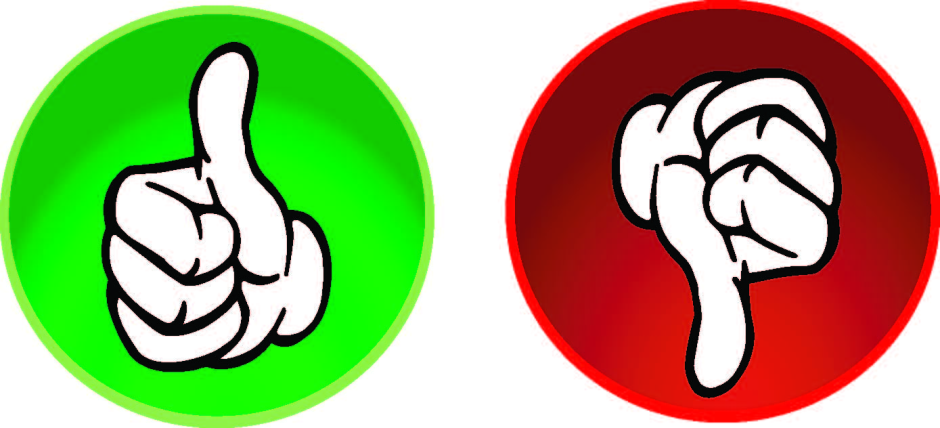 Ooops! That’s wrong!Try again?

YES            NO
QUESTION 4
I am AN ALPHORN.
A.
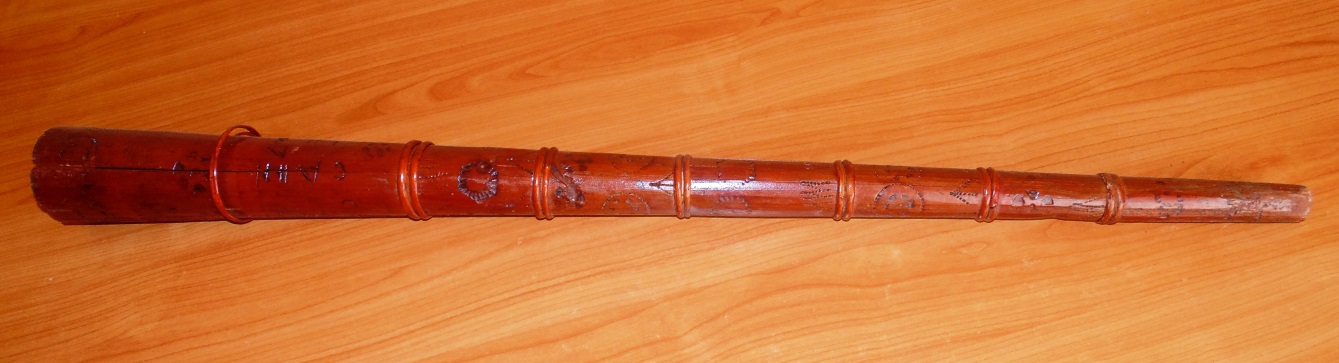 B.
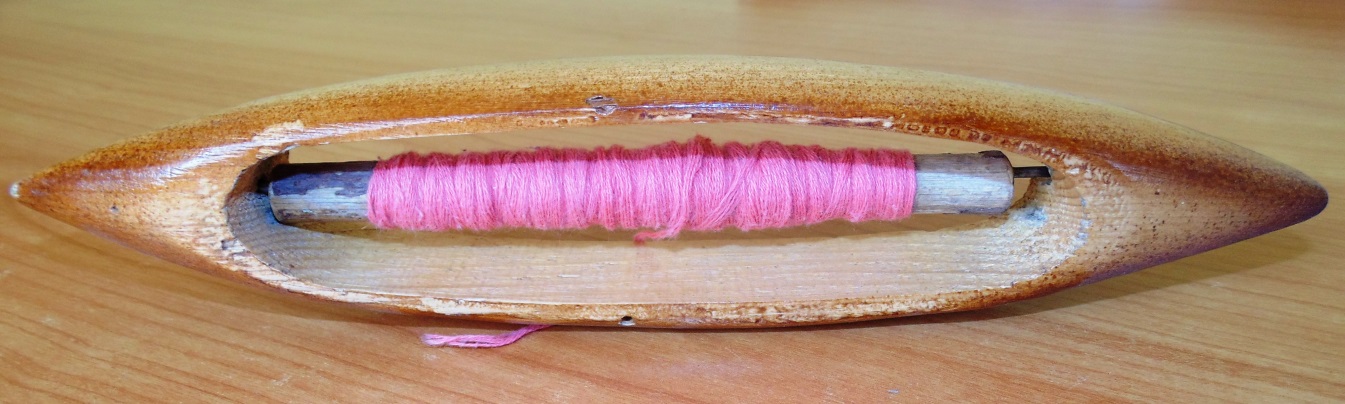 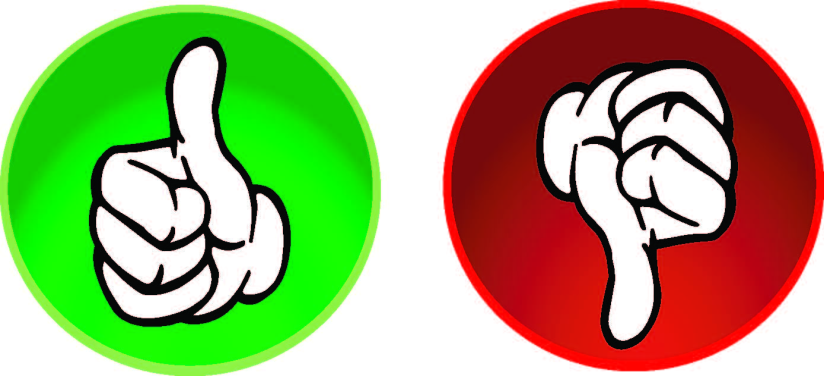 Well done! Let’s move on to the 
next question
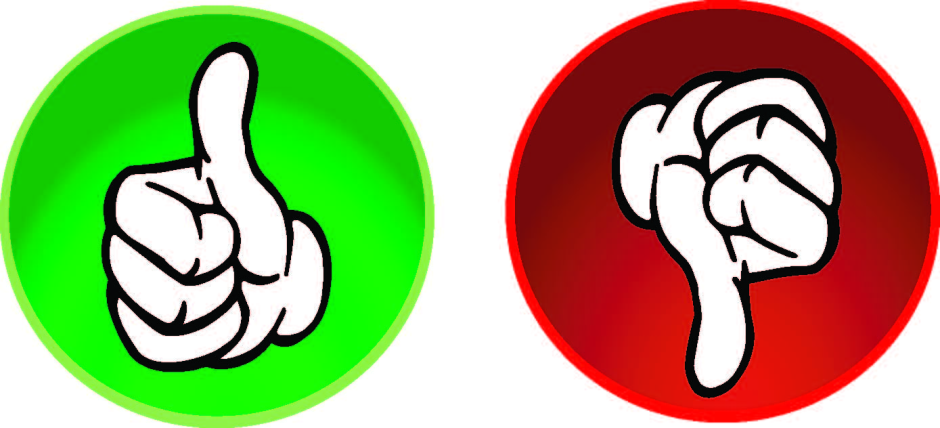 Ooops! That’s wrong!Try again?

YES            NO
QUESTION 5
I am a Spinning wheel.
A.
B.
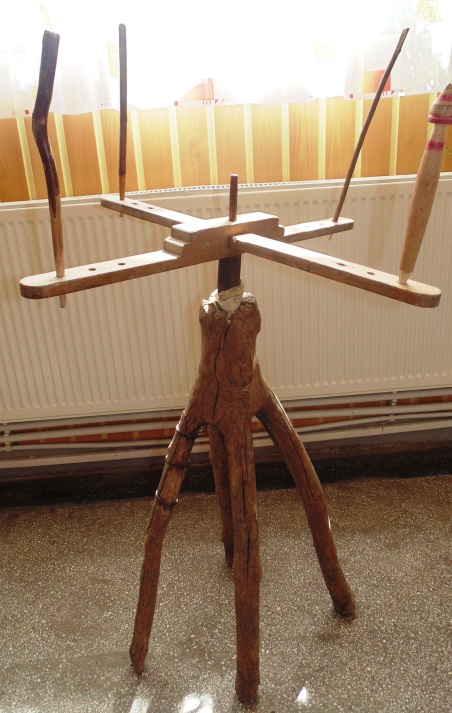 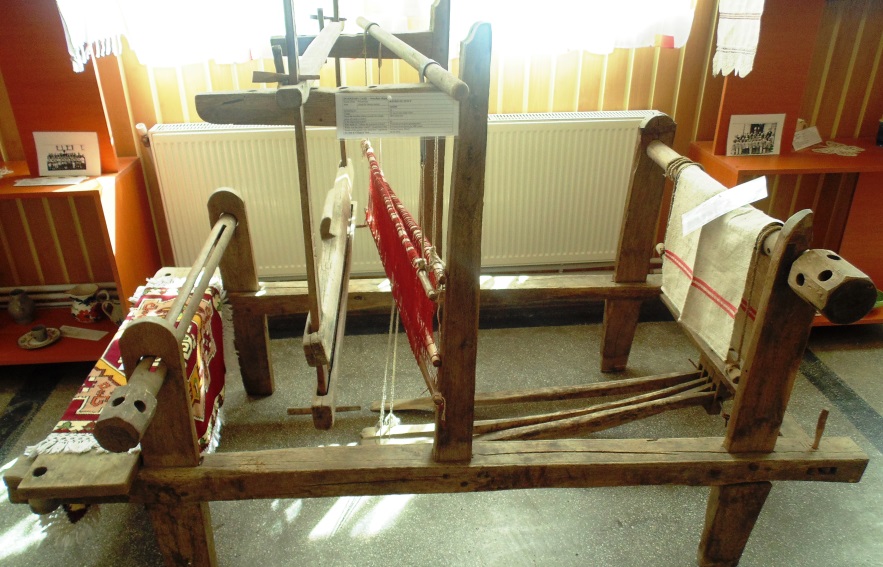 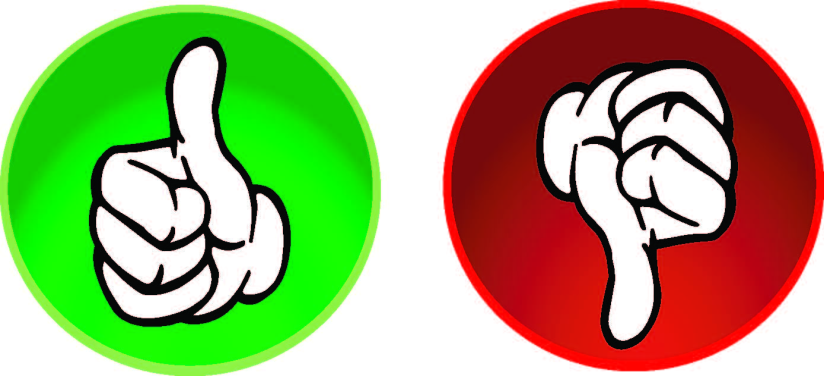 Well done! Let’s move on to the 
next question
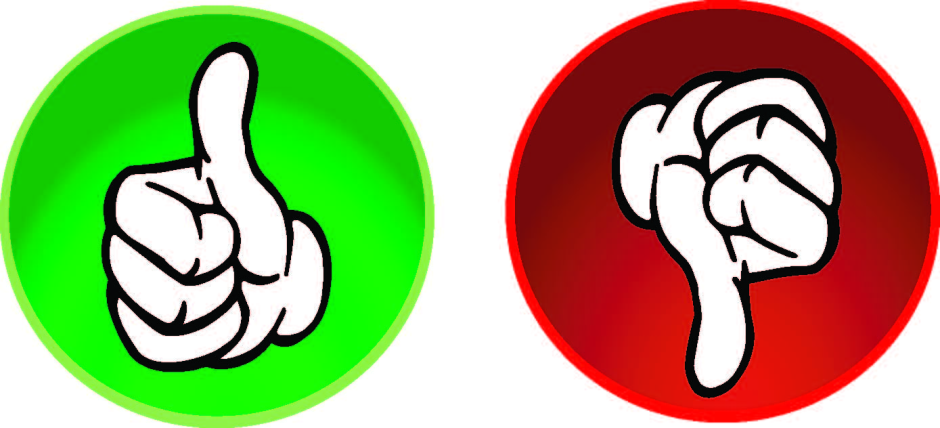 Ooops! That’s wrong!Try again?

YES            NO
QUESTION 6
I am a WOODEN SHUTTLE.
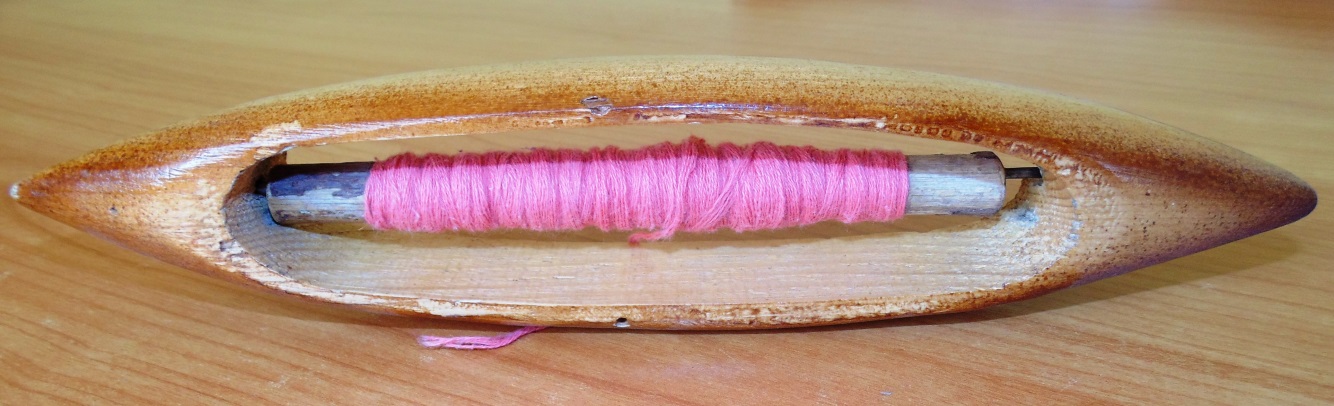 A.
B.
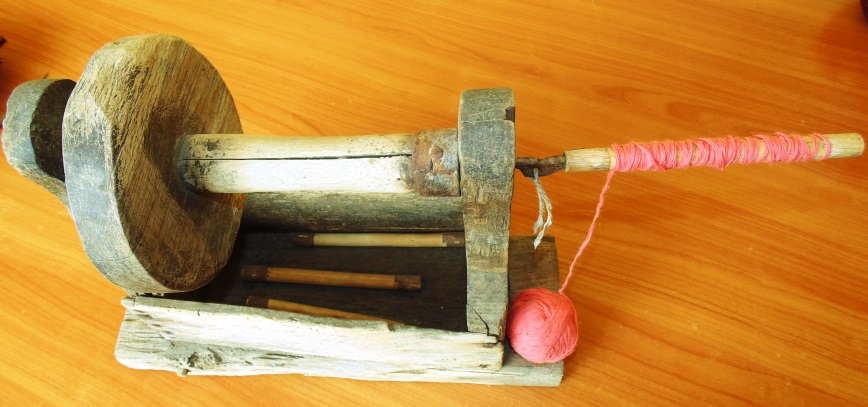 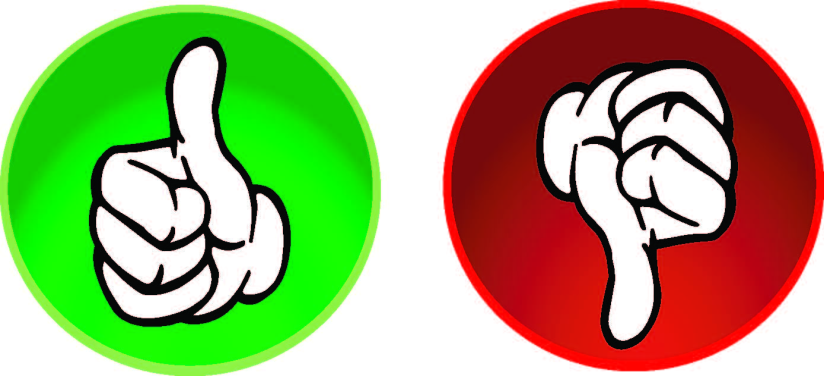 Well done! GOOD BYE!!!
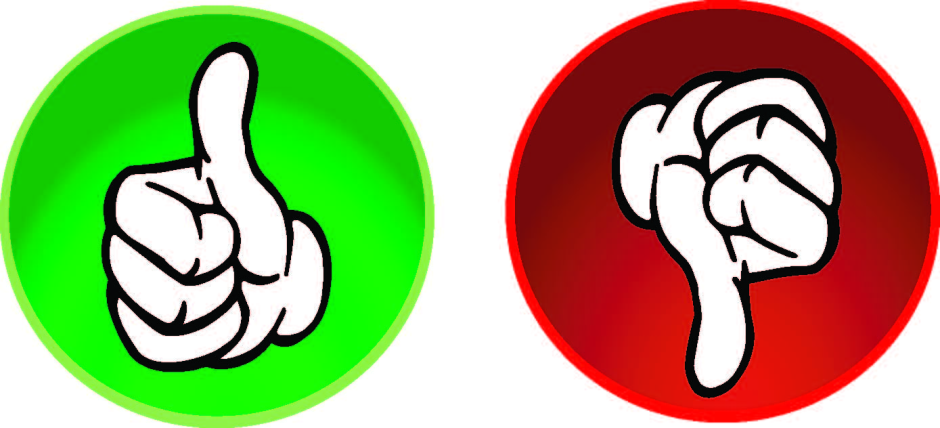 Ooops! That’s wrong!Try again?

YES            NO
THANK YOU!
Hope you enjoyed the quiz!
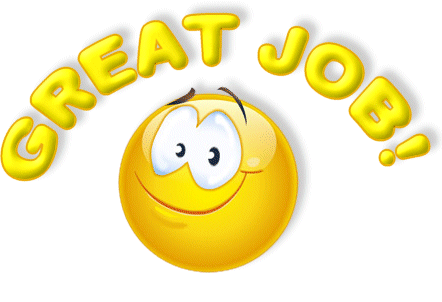